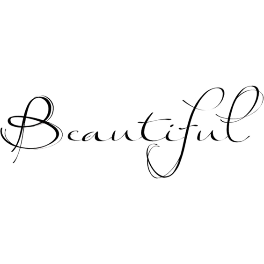 Hello spring
你好春天 PPT模板
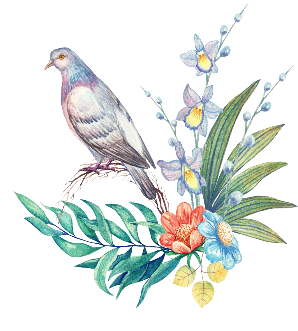 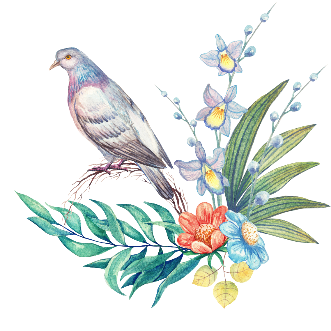 好久不见，2019年的春天，你是我记忆中未来的样子，再过几个月，就又要和你重逢。好久不见，2019年的春天，你是我记忆中未来的样子，再过几个月，就又要和你重逢。
202X- X - X
xiazaii
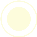 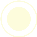 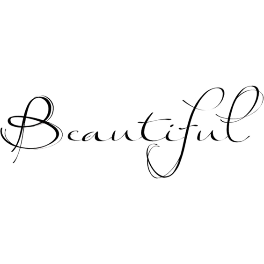 目录
又遇见你 春天
春天的恋情
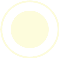 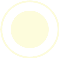 在这里输入一些描述性文字，是对这个章节的概括性描述
在这里输入一些描述性文字，是对这个章节的概括性描述
春天 春
好久不见
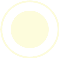 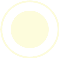 在这里输入一些描述性文字，是对这个章节的概括性描述
在这里输入一些描述性文字，是对这个章节的概括性描述
Your Title Here
又遇见你 春天
1
在这里输入一些描述性文字，是对这个章节的概括性描述
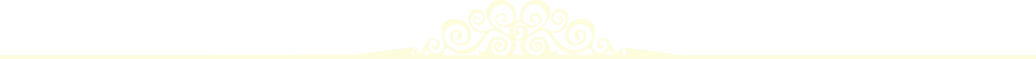 Add a title here
在这里输入标题
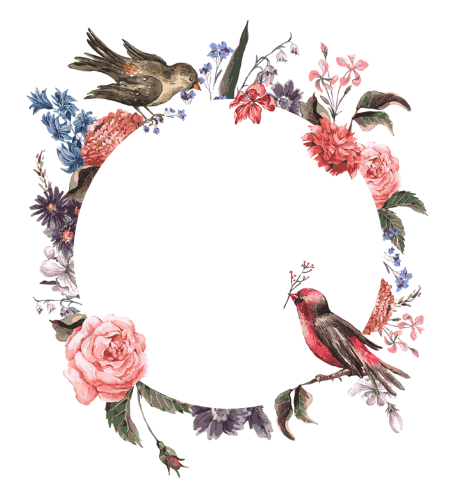 H
M
{ 第一个部分 }
{ 第一个部分 }
好久不见，2019年的春天，你是我记忆中未来的样子，再过几个月，就又要和你重逢。
好久不见，2019年的春天，你是我记忆中未来的样子，再过几个月，就又要和你重逢。
D
K
{ 第二个部分 }
{ 第二个部分 }
好久不见，2019年的春天，你是我记忆中未来的样子，再过几个月，就又要和你重逢。
好久不见，2019年的春天，你是我记忆中未来的样子，再过几个月，就又要和你重逢。
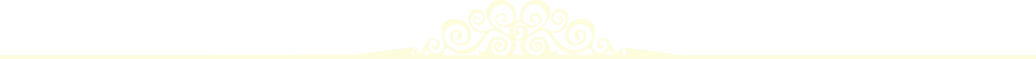 Add a title here
在这里输入标题
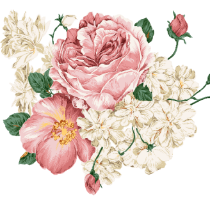 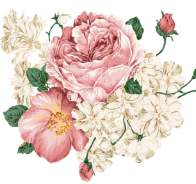 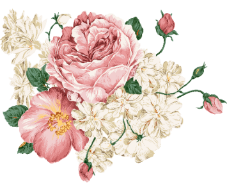 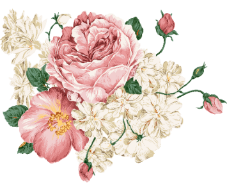 { 小标题 }
{ 小标题 }
{ 小标题 }
{ 小标题 }
好久不见，2019年的春天，你是我记忆中未来的样子，再过几个月，就又要和你重逢。
好久不见，2019年的春天，你是我记忆中未来的样子，再过几个月，就又要和你重逢。
好久不见，2019年的春天，你是我记忆中未来的样子，再过几个月，就又要和你重逢。
好久不见，2019年的春天，你是我记忆中未来的样子，再过几个月，就又要和你重逢。
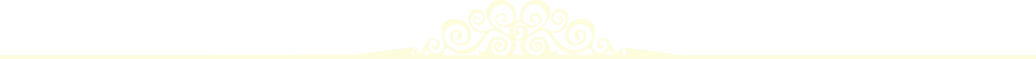 Add a title here
在这里输入标题
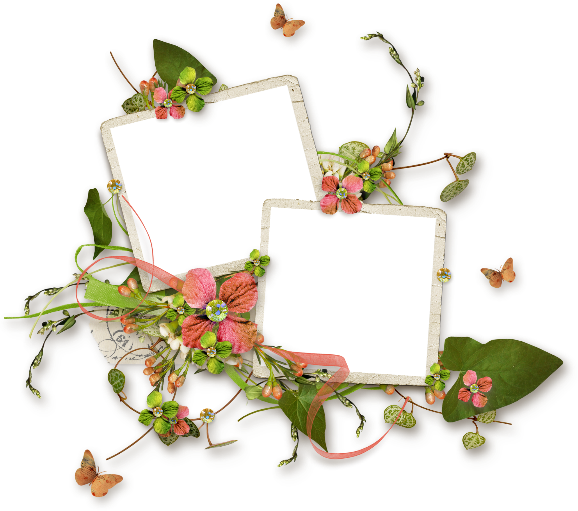 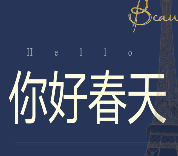 好久不见，2019年的春天，你是我记忆中未来的样子，再过几个月，就又要和你重逢。好久不见，2019年的春天，你是我记忆中未来的样子，再过几个月，就又要和你重逢。好久不见，2019年的春天，你是我记忆中未来的样子，再过几个月，就又要和你重逢。

好久不见，2019年的春天，你是我记忆中未来的样子，再过几个月，就又要和你重逢。
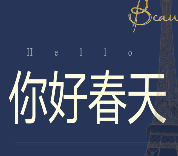 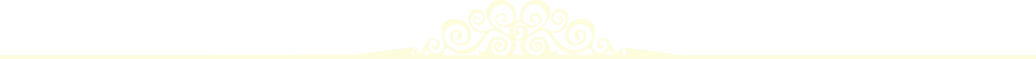 Add a title here
在这里输入标题
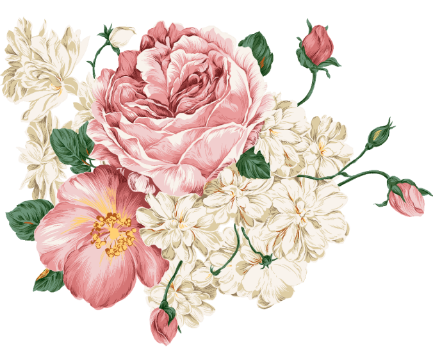 在这里输入文字标题
好久不见，2019年的春天，你是我记忆中未来的样子，再过几个月，就又要和你重逢。好久不见，2019年的春天，你是我记忆中未来的样子，再过几个月，就又要和你重逢。
Your Title Here
春天的恋情
2
在这里输入一些描述性文字，是对这个章节的概括性描述
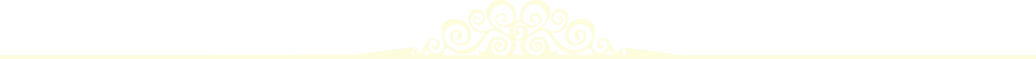 Add a title here
在这里输入标题
A
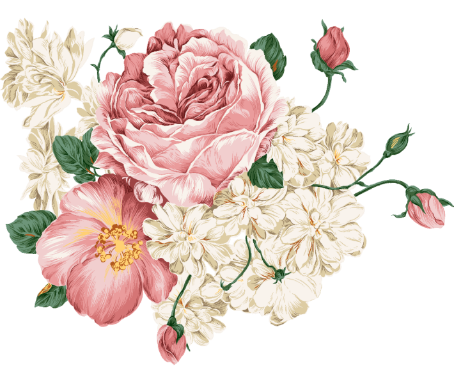 { 第一个部分 }
C
{ 第三个部分 }
好久不见，2019年的春天，你是我记忆中未来的样子，再过几个月，就又要和你重逢。
好久不见，2019年的春天，你是我记忆中未来的样子，再过几个月，就又要和你重逢。
在这里输入关键字
好久不见，2019年的春天，你是我记忆中未来的样子，再过几个月，就又要和你重逢。
B
{ 第二个部分 }
D
{ 第四个部分 }
好久不见，2019年的春天，你是我记忆中未来的样子，再过几个月，就又要和你重逢。
好久不见，2019年的春天，你是我记忆中未来的样子，再过几个月，就又要和你重逢。
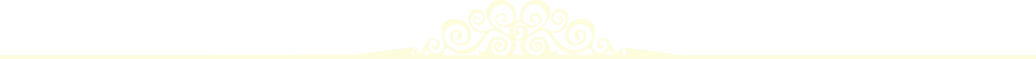 Add a title here
在这里输入标题
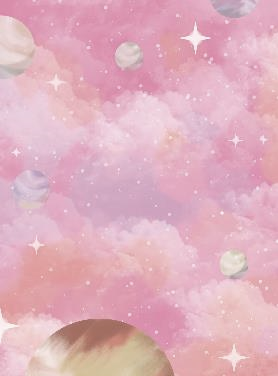 S
{ 第一个部分 }
好久不见，2019年的春天，你是我记忆中未来的样子，再过几个月，就又要和你重逢。
Y
{ 第一个部分 }
好久不见，2019年的春天，你是我记忆中未来的样子，再过几个月，就又要和你重逢。
在这里添加图片标题
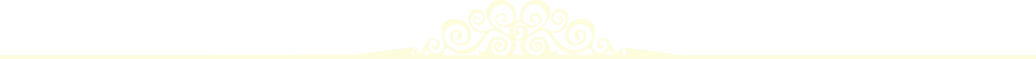 Add a title here
在这里输入标题
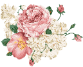 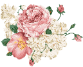 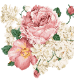 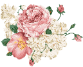 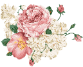 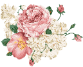 添加信息
添加信息
添加信息
添加信息
添加信息
添加信息
好久不见，2019年的春天，你是我记忆中未来的样子
好久不见，2019年的春天，你是我记忆中未来的样子
好久不见，2019年的春天，你是我记忆中未来的样子
好久不见，2019年的春天，你是我记忆中未来的样子
好久不见，2019年的春天，你是我记忆中未来的样子
好久不见，2019年的春天，你是我记忆中未来的样子
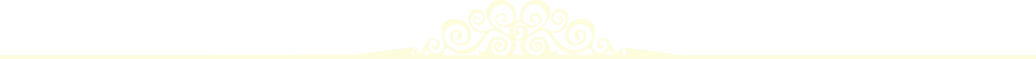 Add a title here
在这里输入标题
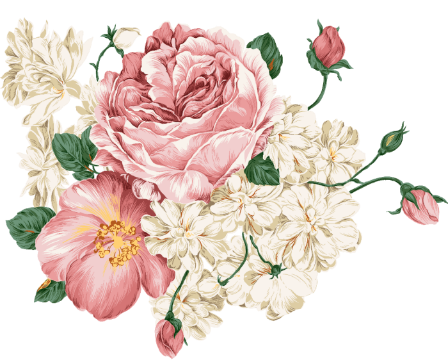 究
好久不见，2019年的春天，你是我记忆中未来的样子好久不见，2019年的春天，你是我记忆中未来的样子好久不见，2019年的春天，你是我记忆中未来的样子
好久不见，2019年的春天，你是我记忆中未来的样子好久不见，2019年的春天，你是我记忆中未来的样子好久不见，2019年的春天，你是我记忆中未来的样子好久不见，2019年的春天，你是我记忆中未来的样子好久不见，2019年的春天，你是我记忆中未来的样子好久不见，2019年的春天，你是我记忆中未来的样子
你好 春天
Your Title Here
好久不见
3
在这里输入一些描述性文字，是对这个章节的概括性描述
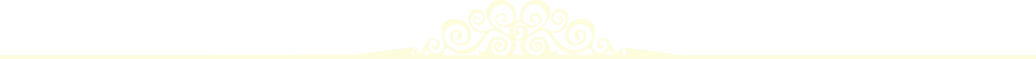 Add a title here
在这里输入标题
输入标题文本
输入标题文本
输入标题文本
输入标题文本
输入标题文本
关键词
关键词
关键词
标题文本预设
标题文本预设
标题文本预设
好久不见，2019年的春天，你是我记忆中未来的样子
好久不见，2019年的春天，你是我记忆中未来的样子
好久不见，2019年的春天，你是我记忆中未来的样子
生活在别处 丨 Life is elsewhere
好久不见，2019年的春天，你是我记忆中未来的样子好久不见，2019年的春天，你是我记忆中未来的样子好久不见，2019年的春天，你是我记忆中未来的样子好久不见，2019年的春天，你是我记忆中未来的样子好久不见，2019年的春天，你是我记忆中未来的样子
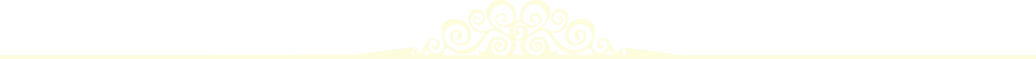 Add a title here
在这里输入标题
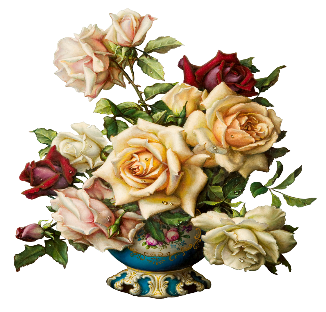 春    天
“
好久不见，2019年的春天，你是我记忆中未来的样子
“
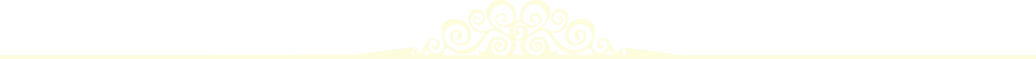 Add a title here
在这里输入标题
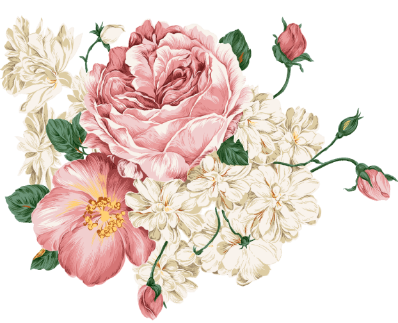 R
{ 第一个部分 }
好久不见，2019年的春天，你是我记忆中未来的样子，再过几个月，就又要和你重逢。
E
{ 第一个部分 }
好久不见，2019年的春天，你是我记忆中未来的样子，再过几个月，就又要和你重逢。
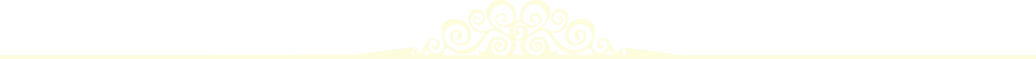 Add a title here
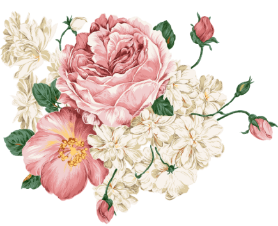 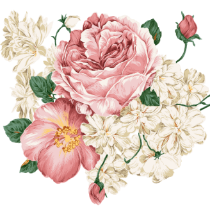 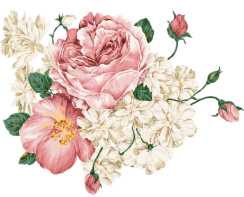 在这里输入标题
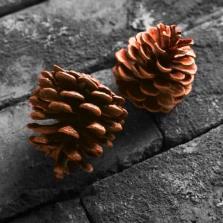 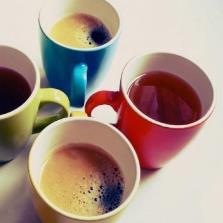 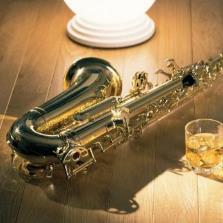 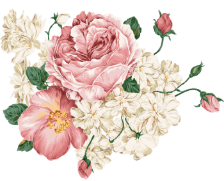 输入信息
输入信息
输入信息
好久不见，2019年的春天，你是我记忆中未来的样子
好久不见，2019年的春天，你是我记忆中未来的样子
好久不见，2019年的春天，你是我记忆中未来的样子
Your Title Here
春天 春
4
在这里输入一些描述性文字，是对这个章节的概括性描述
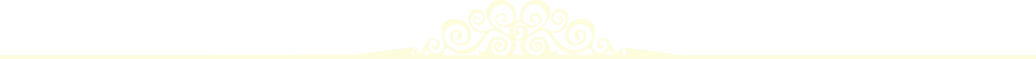 Add a title here
在这里输入标题
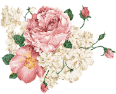 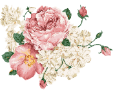 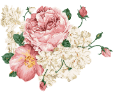 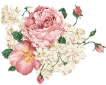 添加信息
添加信息
添加信息
添加信息
好久不见，2019年的春天，你是我记忆中未来的样子
好久不见，2019年的春天，你是我记忆中未来的样子
好久不见，2019年的春天，你是我记忆中未来的样子
好久不见，2019年的春天，你是我记忆中未来的样子
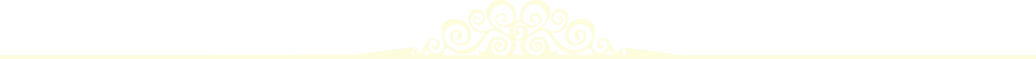 Add a title here
在这里输入标题
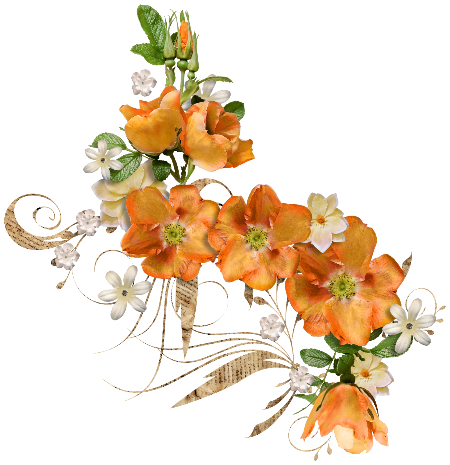 01
02
标题文本预设
标题文本预设
输入替换内容文本输入替换内容文本输入替换内容文本
输入替换内容文本输入替换内容文本输入替换内容文本
03
04
标题文本预设
标题文本预设
输入替换内容文本输入替换内容文本输入替换内容文本
输入替换内容文本输入替换内容文本输入替换内容文本
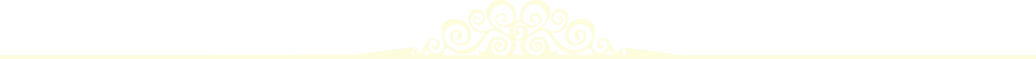 Add a title here
在这里输入标题
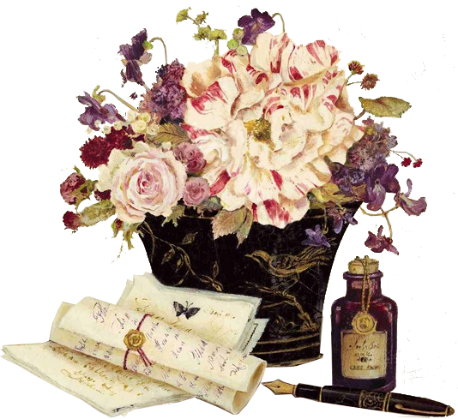 文本内容
文本内容
点击此处输入文本内容点击此处输入文本内容点击此处输入文本内容点击此处输入文本内容点击此处输入文本内容点击此处输入文本内容点击此处输入文本内容点击此处输入文本内容点击此处输入文本内容点击点击此处输入文本内容点击此处输入文本内容
点击此处输入文本内容点击此处输入文本内容点击此处输入文本内容点击此处输入文本内容点击此处输入文本内容点击此处输入文本内容点击此处输入文本内容点击此处输入文本内容点击此处输入文本内容点击点击此处输入文本内容点击此处输入文本内容
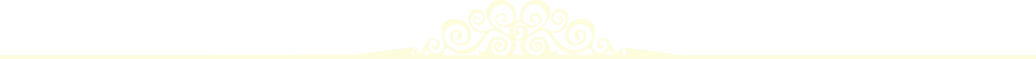 Add a title here
在这里输入标题
标题文本预设
输入替换内容文本输入替换内容文本输入替换内容文本
标题文本预设
标题文本预设
输入替换内容文本输入替换内容文本输入替换内容文本
输入替换内容文本输入替换内容文本输入替换内容文本
标题文本预设
标题文本预设
输入替换内容文本输入替换内容文本输入替换内容文本
输入替换内容文本输入替换内容文本输入替换内容文本
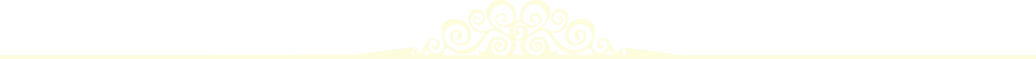 Add a title here
在这里输入标题
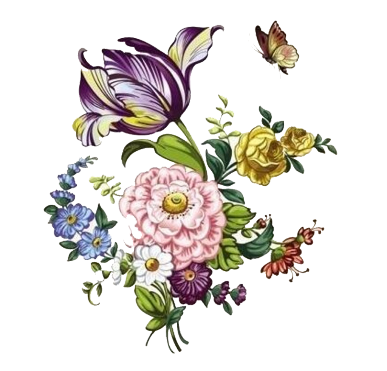 输入替换内容输入替换内容输入替换内容
输入替换内容输入替换内容输入替换内容
前期准备
输入替换内容输入替换内容输入替换内容
输入替换内容输入替换内容输入替换内容
输入替换内容输入替换内容输入替换内容
输入替换内容输入替换内容输入替换内容
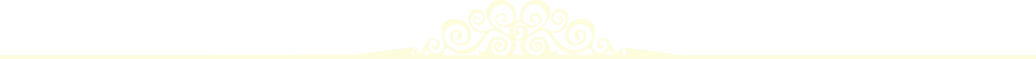 Add a title here
在这里输入标题
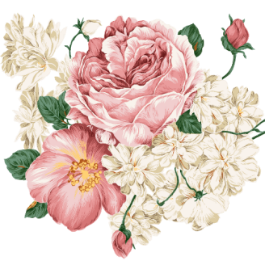 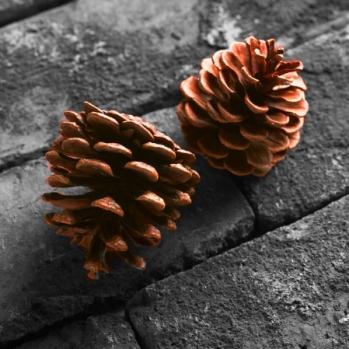 R
{ 第一个部分 }
好久不见，2019年的春天，你是我记忆中未来的样子，再过几个月，就又要和你重逢。
E
{ 第一个部分 }
好久不见，2019年的春天，你是我记忆中未来的样子，再过几个月，就又要和你重逢。
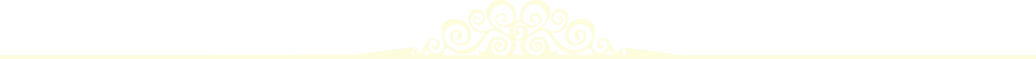 Add a title here
在这里输入标题
点击此处输入文本内容点击此处输入文本内容点击此处输入文本内容点击此处输入文本内容点击此处输入文本内容点击此处输入文本内容点击此处输入文本内容点击此处输入文本内容点击此处输入文本内容点击点击此处输入文本内容点击此处输入文本内容
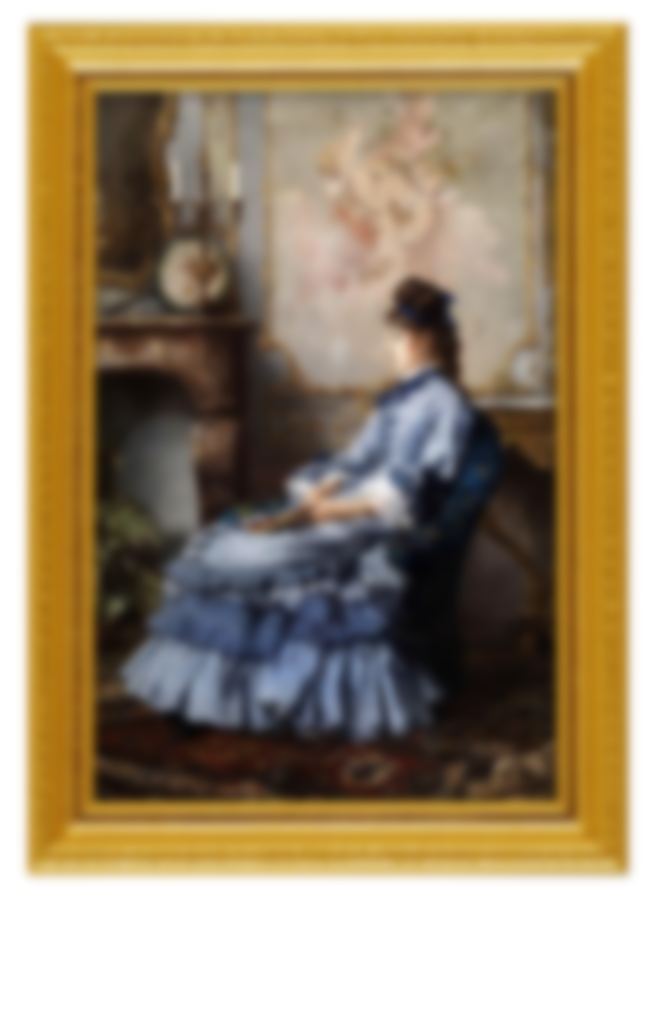 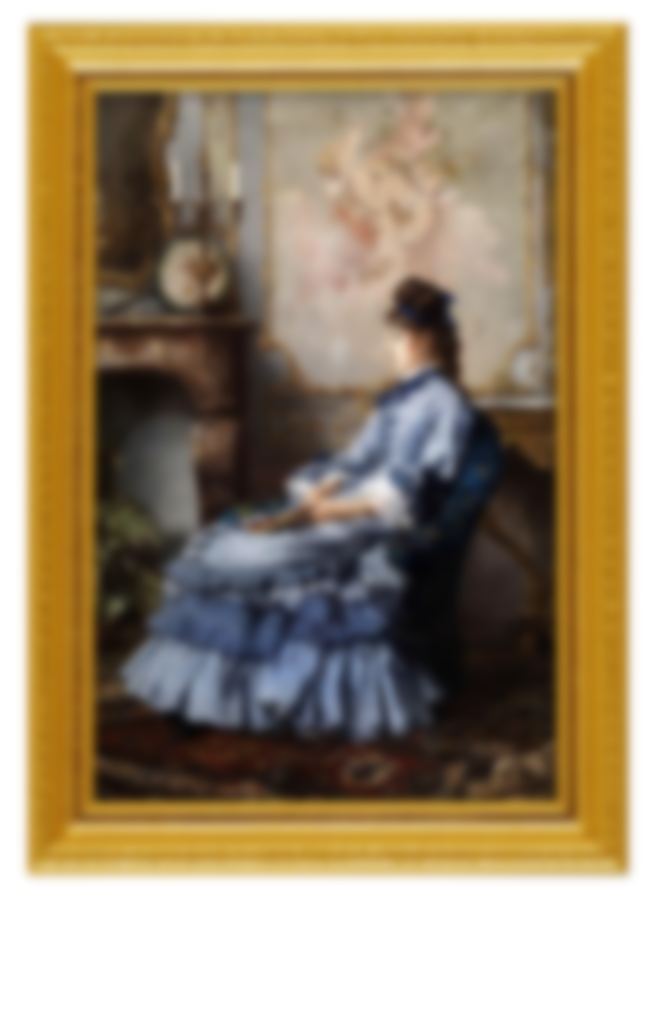 点击此处输入文本内容点击此处输入文本内容点击此处输入文本内容点击此处输入文本内容点击此处输入文本内容点击此处输入文本内容点击
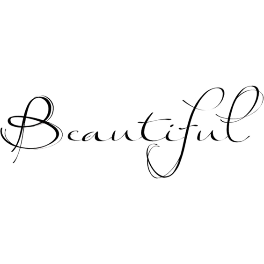 Hello spring
谢谢您的观看
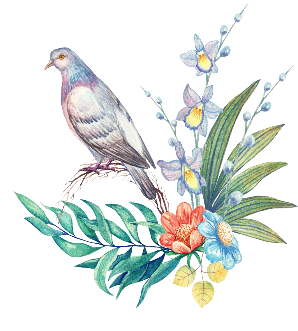 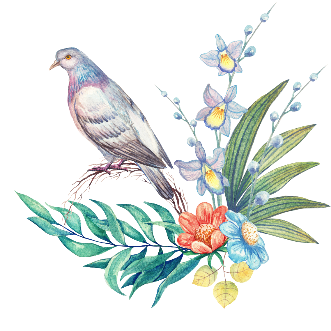 好久不见，2019年的春天，你是我记忆中未来的样子，再过几个月，就又要和你重逢。好久不见，2019年的春天，你是我记忆中未来的样子，再过几个月，就又要和你重逢。
202X - X - X
xiazaii
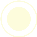 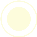